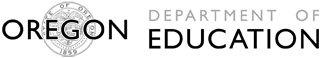 2011-12 Cohort:  Essential Skills Update
Derek Brown
Assistant Superintendent
ODE
Mary Anderson
Director of Assessment
ODE
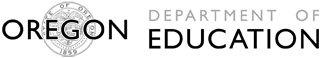 Objectives
2010-11 Cohort
 Show methods of meeting Essential Skills requirements for 4-Year Graduates
 Compare methods of meeting Essentials Skills to previous cohorts
 Review graduation rate trends
 Review OAKS-Smarter Balanced linking methodology
 Discuss Smarter Balanced postsecondary transition policies
Link to full reports at end.
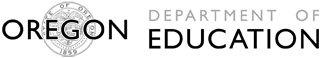 Review
Essential Skill requirements apply to all regular or modified diplomas
Essential Skills graduation requirements based on grade 9 year (cohort)
2008-09 cohort was first to have Essential Skill of Reading as a graduation requirement
2009-10 cohort was first to have Essential Skill of Writing as a graduation requirement
2010-11 cohort was first to have Essential Skill of Mathematics as a graduation requirement
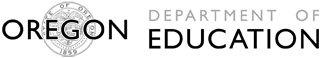 Review
There are three approved assessment options for Essential Skill requirements:
OAKS
Other standardized assessments
Work samples (2)
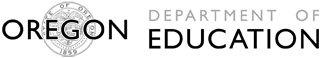 Regular DiplomaAmong students who met the graduation requirements, what % used each of the assessment categories?
Methods of Meeting the reading Essential Skills
Regular Diploma
A = 0910 (4-year)
B = 1011 (4-year)
C = 1112 (4-year)
6
Methods of Meeting the reading Essential Skills
Regular Diploma
A = 0910 (4-year)
B = 1011 (4-year)
C = 1112 (4-year)
7
Amer Ind/
AK Native
Asian
Black
All
Methods of Meeting the reading Essential Skills
Regular Diploma
A = 0910 (4-year)
B = 1011 (4-year)
C = 1112 (4-year)
Hispanic
Multi-Ethnic
Pac. Islander
All
White
8
Methods of Meeting the reading Essential Skills
Regular Diploma
A = 0910 (4-year)
B = 1011 (4-year)
C = 1112 (4-year)
9
SwDis
Econ Dis
LEP
All
Methods of Meeting the Writing Essential Skills
Regular Diploma
A = 0910 (4-year)
B = 1011 (4-year)
C = 1112 (4-year)
10
Methods of Meeting the Writing Essential Skills
Regular Diploma
A = 0910 (4-year)
B = 1011 (4-year)
C = 1112 (4-year)
11
Amer Ind/
AK Native
Black
All
Asian
Methods of Meeting the Writing Essential Skills
Regular Diploma
A = 0910 (4-year)
B = 1011 (4-year)
C = 1112 (4-year)
12
All
Hispanic
Multi-Ethnic
Pac. Islander
White
Methods of Meeting the Writing Essential Skills
Regular Diploma
A = 0910 (4-year)
B = 1011 (4-year)
C = 1112 (4-year)
13
SwDis
Econ Dis
All
LEP
Methods of Meeting the Math Essential Skills
Regular Diploma
A = 1011 (4-year)
B = 1112 (4-year)
14
Methods of Meeting the MATH Essential Skills
Regular Diploma
A = 1011 (4-year)
B = 1112 (4-year)
15
Amer Ind/
AK Native
Black
All
Asian
Methods of Meeting the MATH Essential Skills
Regular Diploma
A = 1011 (4-year)
B = 1112 (4-year)
16
All
Hispanic
Multi-Ethnic
Pac. Islander
White
Methods of Meeting the MATH Essential Skills
Regular Diploma
A = 1011 (4-year)
B = 1112 (4-year)
17
Econ Dis
SwDis
All
LEP
Graduation Rates
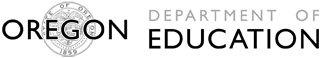 *ODE’s cohort rate methodology changed  to include modified diplomas a graduates; this number is an estimate using the old methodology.
[Speaker Notes: Updated the cohort rates.]
Take Aways
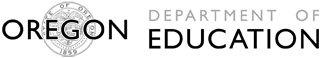 Graduation rate not impacted
The 2010-11 cohort did not take Smarter Balanced assessments
Percentages of Essential Skill of Reading sources of evidence remain consistent, with slight increases in the “other” category
Increasing use of work samples and other standardized tests for Essential Skill of Writing
Significant percentage of LEP and students with disabilities using work samples to meet Essential Skill of Writing
Increasing use of work samples and other standardized tests by most student groups to meet Essential Skill of Math
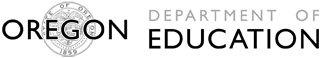 Report Information
Essential Skills Report:
http://www.ode.state.or.us/search/page/?id=3960

Graduation Data:
http://www.ode.state.or.us/search/page/?id=2644
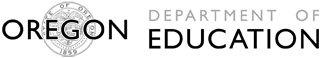 Contact Information
Derek Brown
Assistant Superintendent
derek.brown@state.or.us
503-947-5841
Mary Anderson
Director of Assessment
mary.anderson@state.or.us
503-947-5721